Föreläsning 8
Specifikation
Fiktiv uppgift
Kåren har en massa olika matställen där man kan hämta mat. Du ska skriva ett program som läser in hur många portioner som går åt på varje matställe under en dag och räknar ut vinst/förlust. Matställena ska skrivas ut sorterade så att det matställe som gav mest vinst skrivs ut först. Dessutom ska det matställe som har flest portioner kvar skrivas ut under rubriken ”Dagens rest”:

Grillen: vinst 5400
Salladsbaren: förlust 300
Svensson: förlust 520
Dagens rest är Svensson med 57 portioner kvar!

Information om varje matställe (namnet, antal gjorda portioner och råvarukostnad per portion) finns lagrat på en fil. Priset per portion är alltid 37 kronor. Programmet ska för varje matställe be att få läsa in antal serverade portioner (som användaren då matar in).
Översikt bild
indata 
Från 
Fil
Beräkningar
Anrop till funktioner och metoder
Datastruktur
utdata
Ev. indata från tangentbordet
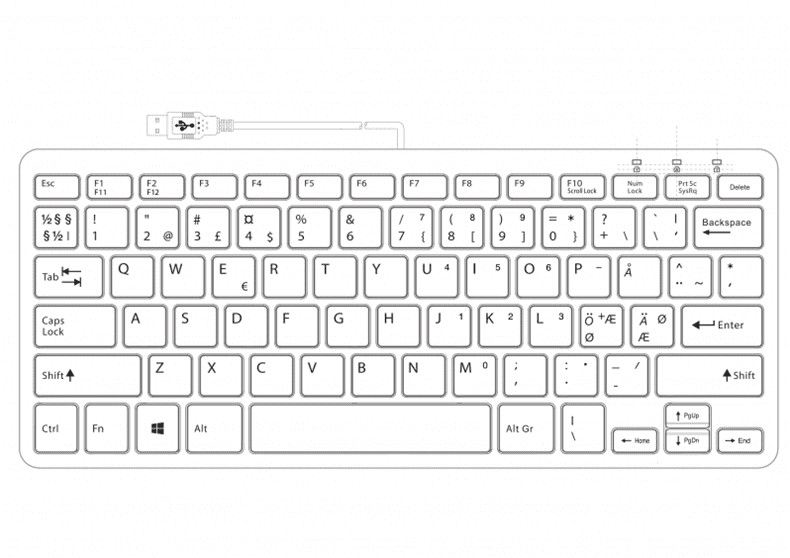 Hitta substantiv och verb
Kåren har en massa olika matställen där man kan hämta mat. Du ska skriva ett program som läser in hur många portioner som går åt på varje matställe under en dag och räknar ut vinst/förlust. Matställena ska skrivas ut sorterade så att det matställe som gav mest vinst skrivs ut först. Dessutom ska det matställe som har flest portioner kvar skrivas ut under rubriken ”Dagens rest”, t.ex

Grillen: vinst 5400
Salladsbaren: förlust 300
Svensson: förlust 520
Dagens rest är Svensson med 57 portioner kvar!

Information om varje matställe (namnet, antal gjorda portioner och råvarukostnad per portion) finns lagrat på en fil. Priset per portion är alltid 37 kronor. Programmet ska för varje matställe be att få läsa in antal serverade portioner (som användaren då matar in).
Datastruktur och funktioner
En klass, Matställe, för att skapa instanser av matställe
En lista för att lagra instanser av klassen Matställe
Läs filen
Läs antal sålda portioner
Räkna ut vinst eller förlust
Sortera efter vinst
Hitta matställe med flest portioner kvar
Skriv ut
I minnet
Grillen
Salladsbaren
Kvantum
Specifikation
Användargränssnitt
Algoritm
Datastruktur
Kodskelett